General data about considered instance
Visualization for Explanations in Decision Support
Avery Penn, Simon Schoenbeck and Berthe Y. Choueiry
Constraint Systems Laboratory • School of Computing
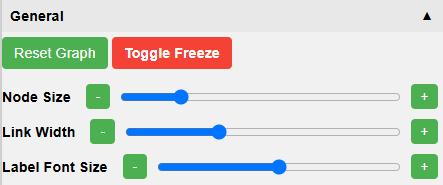 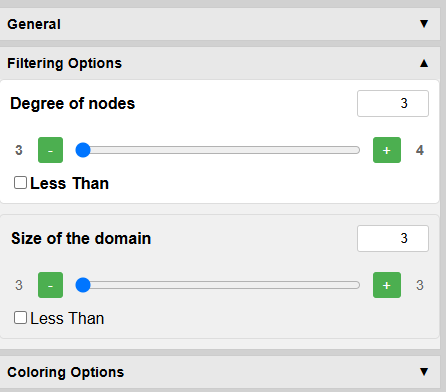 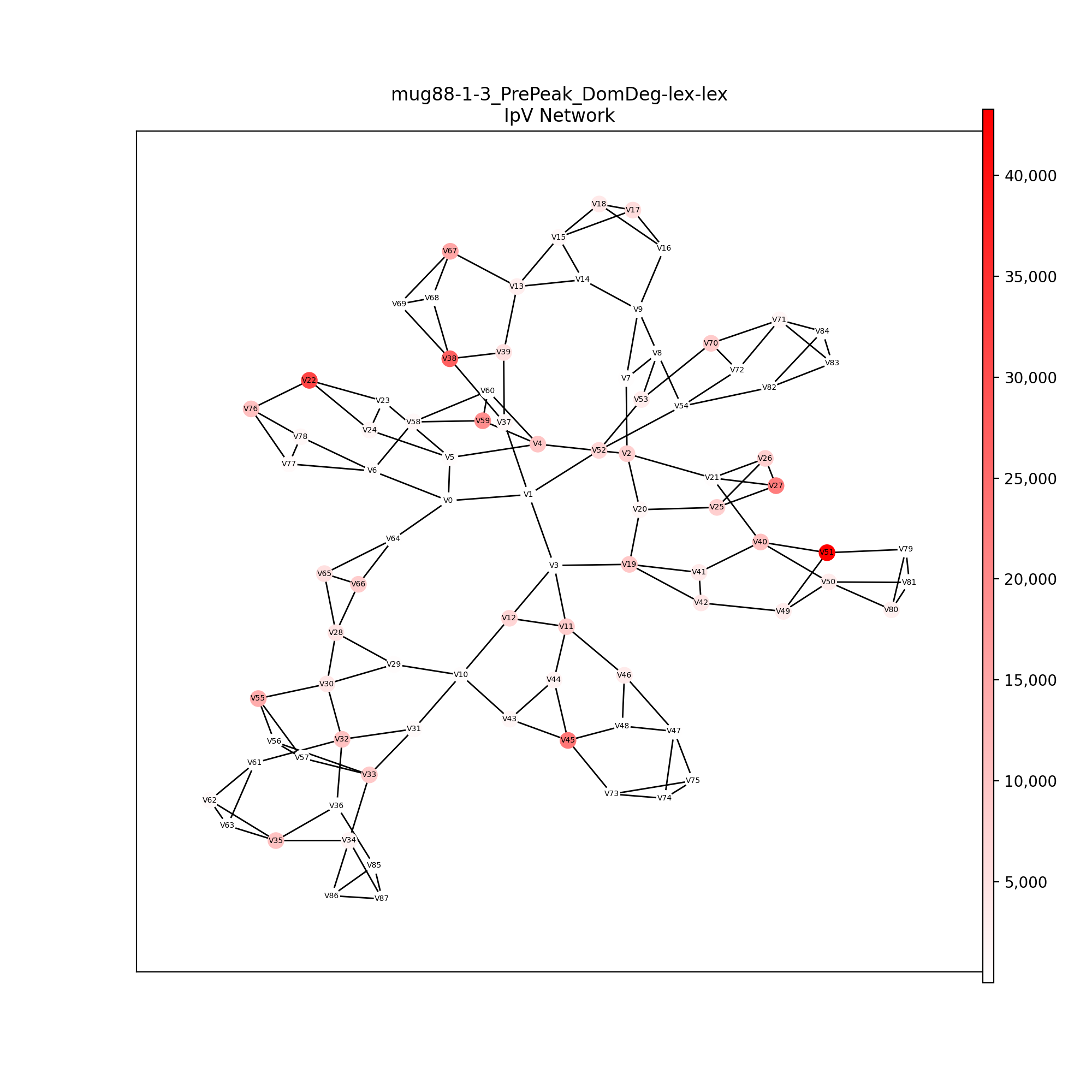 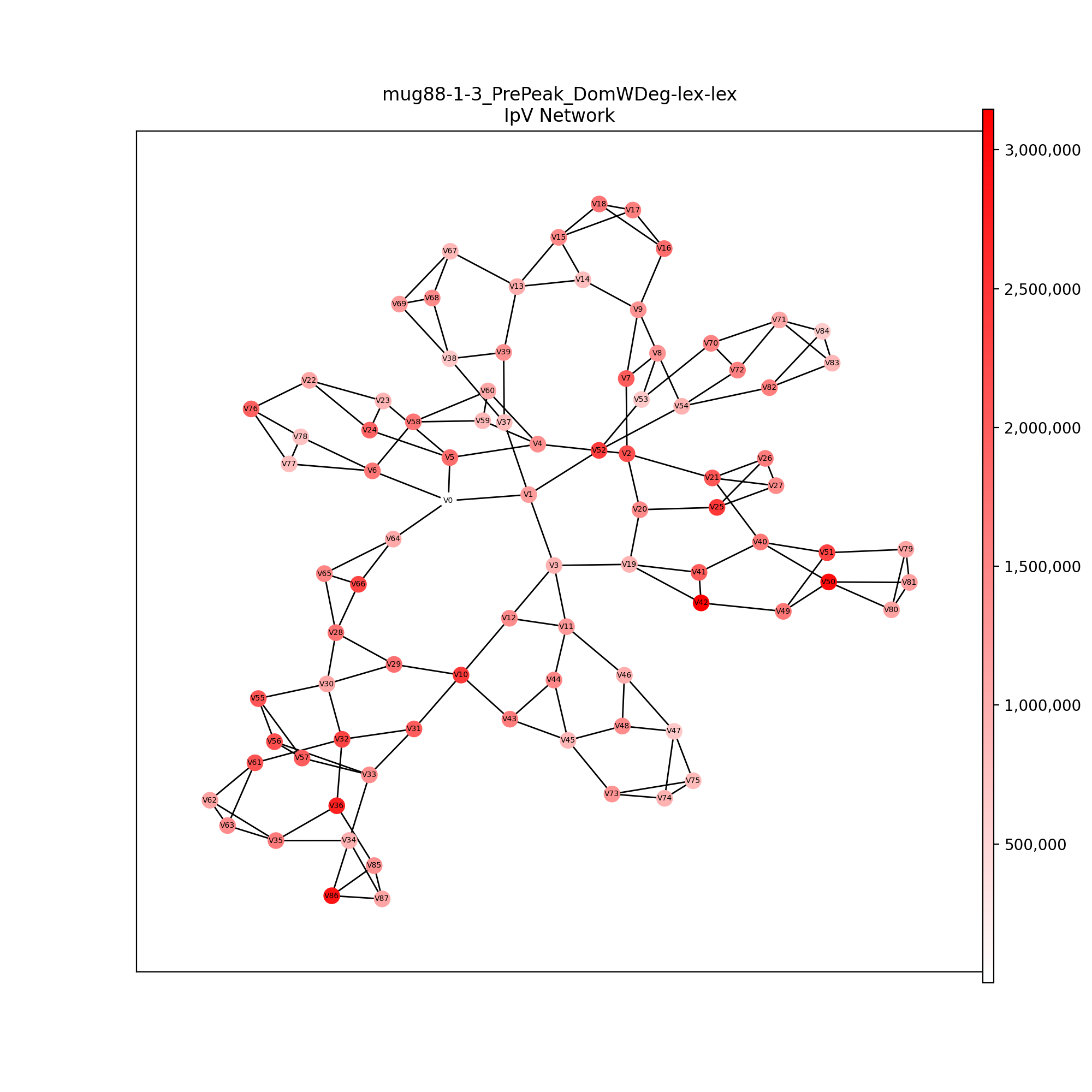 General viewing options, and freeze nodes to stop force simulation.
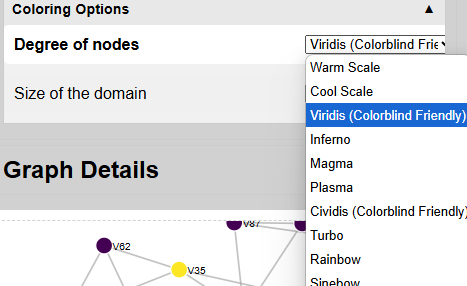 Filtering options relative to the instance and metrics data provided.
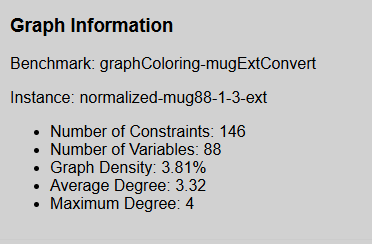 Color options derived from provided metrics data, with support for accessibility.
General data about considered instance.
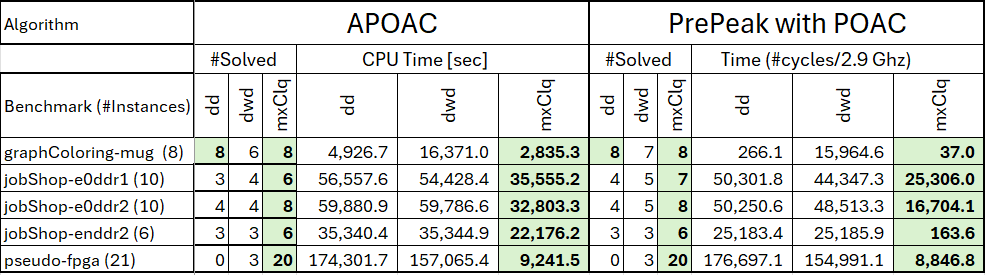 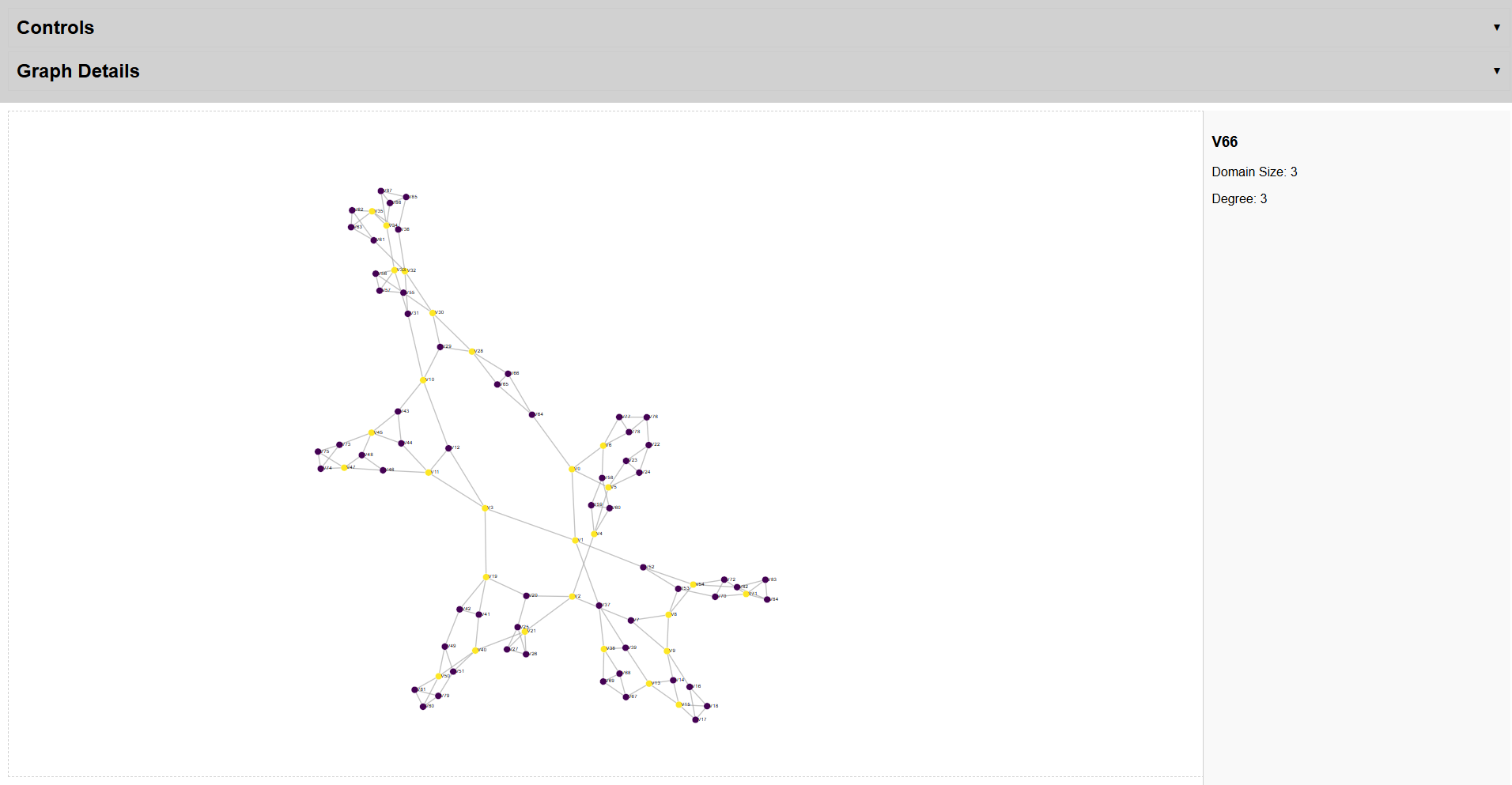 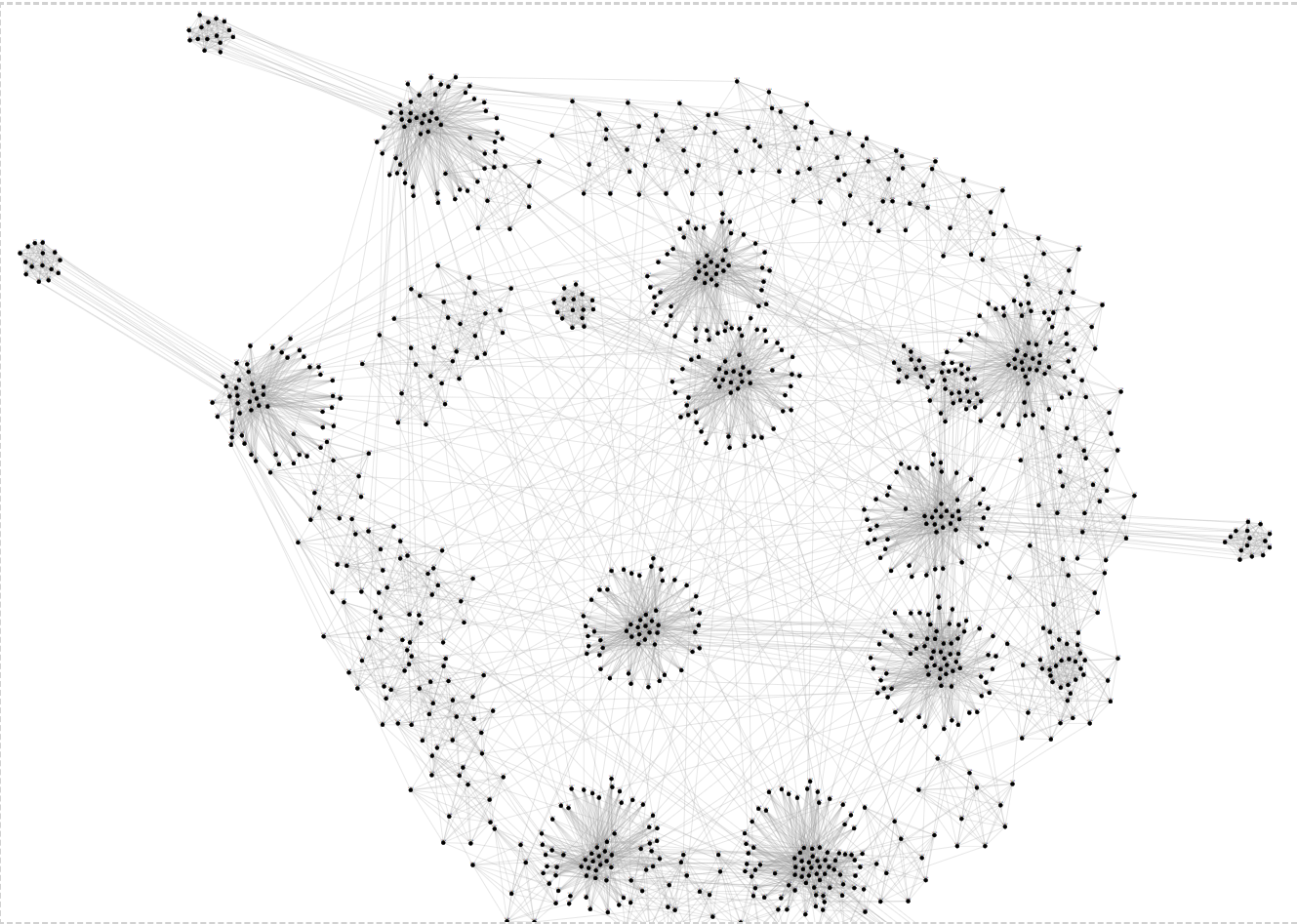 pseudo-iiExtConvert_8e1
Displays metrics available per node
Acknowledgment: Supported by UCARE
April 8, 2025
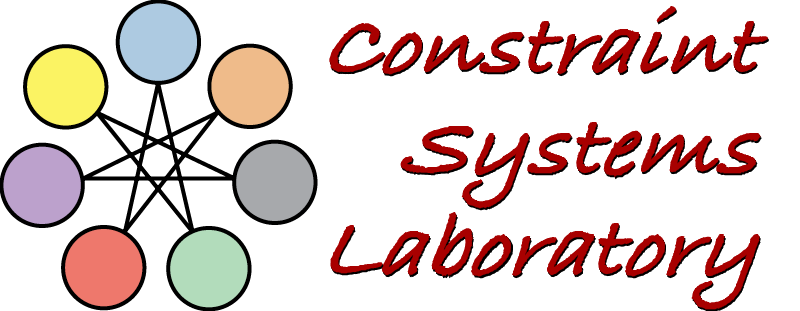